Secure RESTful Interface Profile Phase 1 Briefing
Mark Russell – Phase 1 Task Lead
July 30, 2014
1
2
Background
Task Summary:
Phase 1 - Develop a profile for distributed information sharing using the RESTful architecture style
Use open standards
Must be secure and compliant with VA requirements
Must support lightweight web clients and mobile devices
Phase 2 - Demonstrate the viability of this approach through a pilot deployment
3
Secure RESTful Interface Profile Scope
How to provide:
Secure Transport
Authentication
Authorization

Across a diverse population of:
Users 
.gov/.mil partners 
Commercial organizations
Veterans
Citizens
Client software 
Web services
Native apps
Browser apps
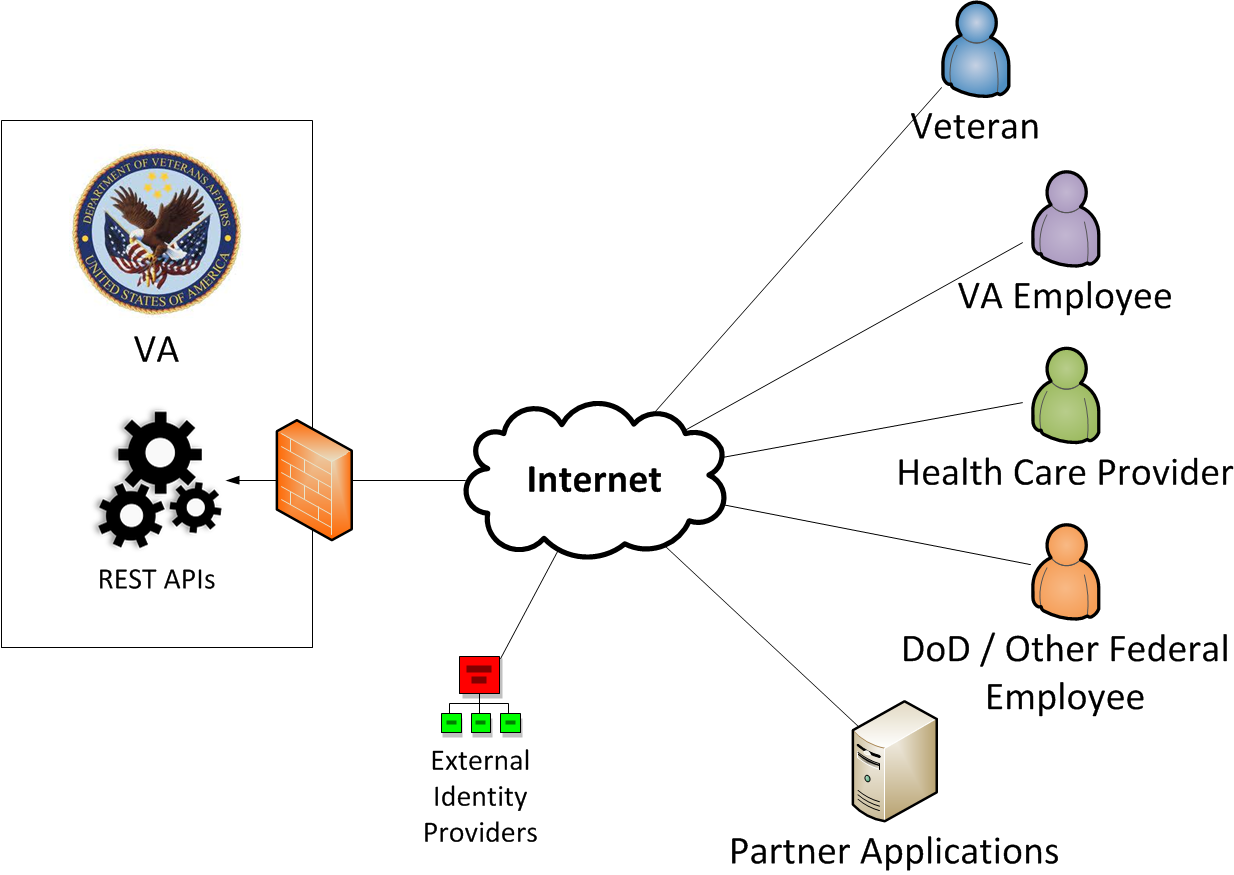 …For external RESTful Interfaces, using open standards
4
Scope, continued
Not In Scope
In Scope
API content and messaging are not in scope
REST APIs such as HL7 FHIR* do not (and should not) dictate particular security mechanisms
Security elements can be layered over many different APIs serving different kinds of use cases
* Health Level 7 Fast Healthcare Interoperability Resources:  http://www.hl7.org/implement/standards/fhir/
5
Open Security Standards for RESTful Interfaces
A stack of interrelated protocols in wide use on the web can help meet security requirements for RESTful interfaces
UMA (User-Managed Access)
OpenID Connect (Identity Federation)
OAuth (Authorization)
JWT (Secure Tokens)
JOSE
(Signed & Encrypted Data)
JWK
JWS
JWE
JWA
TLS (Secure Transport)
Acronyms:
TLS: Transport Layer Security
JSON: JavaScript Object Notation
JWK: JSON Web Key
JWS: JSON Web Signature
JWE: JSON Web Encryption
JWA: JSON Web Algorithms
JOSE: JSON Object Signatures & Encryption
JWT: JSON Web Tokens
6
RESTful Security Patterns
The Use Cases document outlines three patterns for REST security:
Client Delegation, using OAuth 2.0
Identity Federation, using OpenID Connect 1.0 
VA as Relying Party (RP)
VA as OpenID Provider (OP)
Profiles and security guidance for OAuth and OpenID Connect will be developed to support VA use of these patterns
7
Client Delegation Pattern
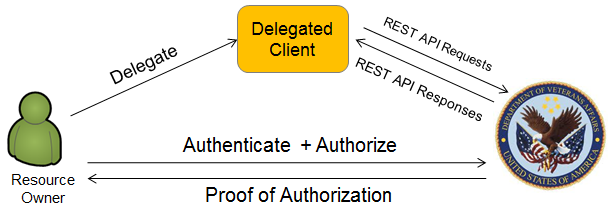 Examples:
A veteran delegates access to his/her Electronic Health Record (EHR) to a web application for tracking blood pressure
A veteran delegates access to his/her EHR to a mobile application, limiting the scope of access to information pertaining to a particular medical condition
A veteran uses a personal health monitoring device which uploads measurement data to an external web application; the veteran delegates access to the web service to upload this Patient-Generated Data (PGD) to a VA system
8
Client Delegation with OAuth 2.0:Authorization Code Flow
Authorization Code Flow
User interacts with client & initiates request for protected resource at VA
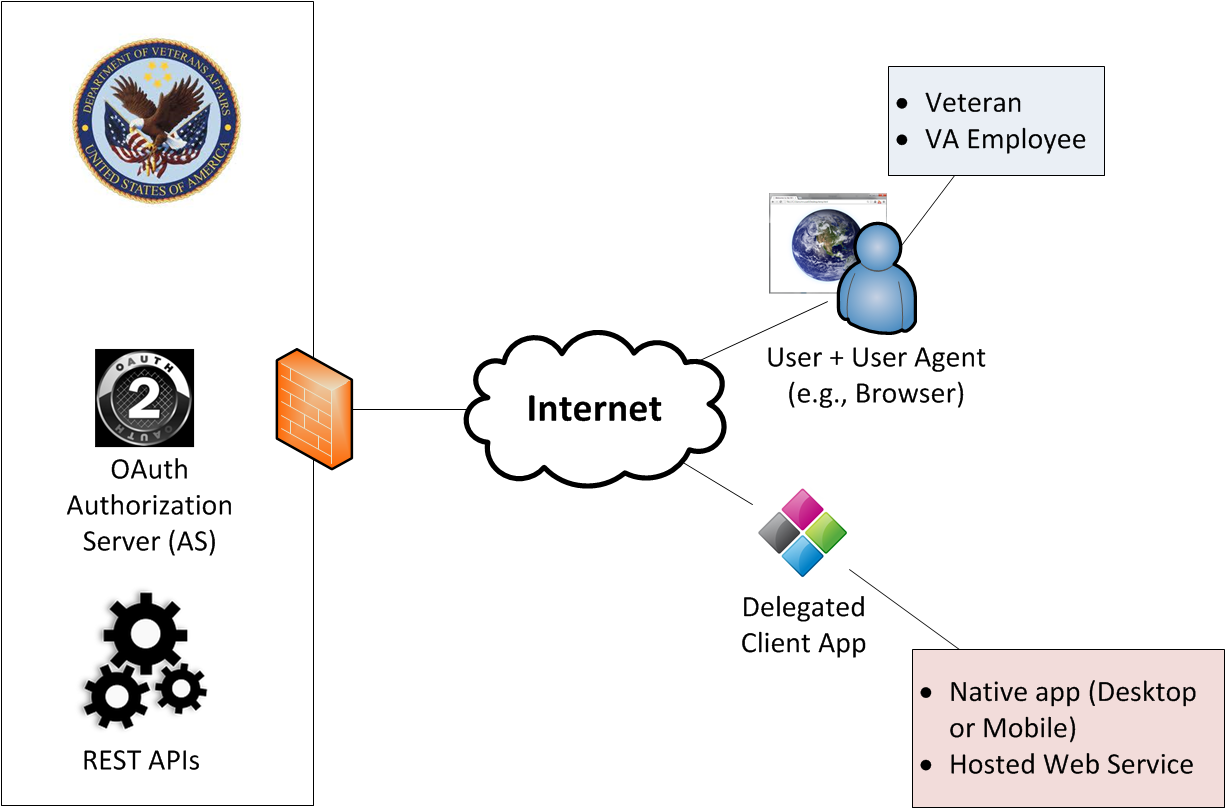 Client redirects user agent to AS with authorization request
User authenticates & authorizes client access
OK!
Authorization Server redirects user to Client with an Authorization Code  (AC)
Authorization Code
Access Token
Refresh Token
Client submits AC & client credentials to AS’s Token Endpoint
AS validates AC.  If valid, AS issues Access Token (AT) and optional Refresh Token (RT)
Access Token
Client accesses Protected REST API, passing AT as proof of authorization
Client can use optional Refresh Token to obtain a new Access Token when AT expires
9
Federation (VA as Relying Party) Pattern
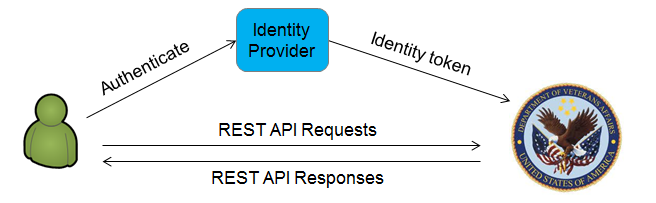 Examples:
A VSO employee authenticates to a VA system through an OP operated by the VSO organization
A specialist authenticates to a VA system through an OP operated by the external health care provider organization in order to view the EHR of a referred patient
A pharmacy employee authenticates to a VA system through an OP operated by the pharmacy to upload veteran immunization records
Veterans authenticate through the OP of their choice as an alternative to DS Logon
10
Federation (VA as Relying Party) Pattern:OpenID Connect 1.0
Authorization Code Flow
Unauthenticated user attempts to access protected resource at VA
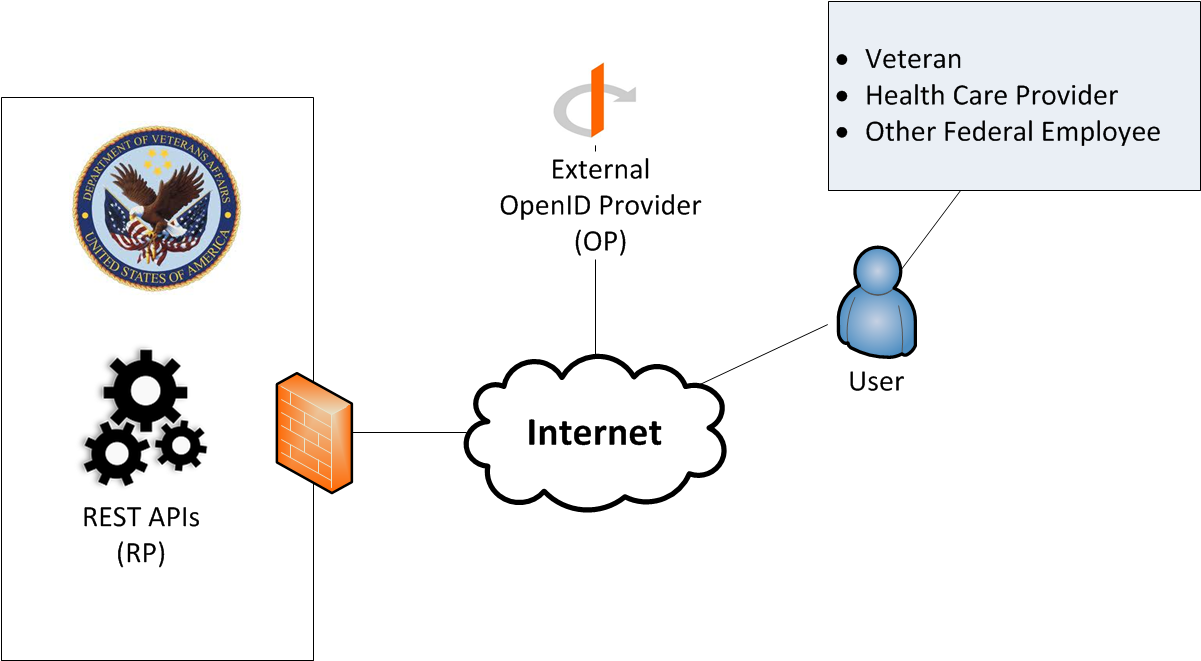 VA Relying Party (RP) redirects user to OpenID Provider’s (OP) Authorization Server (AS) with an Authentication Request
OK!
Authorization Code
Access Token
User authenticates to AS & authorizes the RP to access identity information
ID Token
AS redirects user to RP with an Authorization Code (AC)
RP authenticates to the OP and submits the Authorization Code
OP validates Authorization Code and issues ID Token and Access Token
RP extracts user identity and other claims from ID Token
If additional claims are needed, RP requests them from OP using the Access Token for authorization
11
OAuth Attack Categories and Countermeasures
12
Profiling Security Standards – Examples from the OAuth 2.0 Profile
The authorization server SHOULD require all clients to register their
   redirection endpoint prior to utilizing the authorization endpoint.

   The authorization server SHOULD require the client to provide the
   complete redirection URI
An access token is a string representing an authorization issued to the client.  The string is usually opaque to the client.
…
Access tokens can have different formats, structures, and methods of utilization (e.g., cryptographic properties) based on the resource server security requirements.
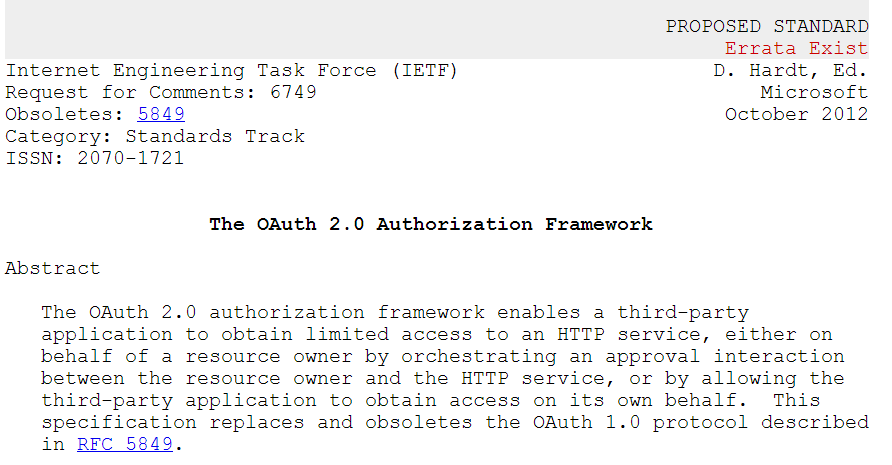 The server MUST issue tokens as JWTs with, at minimum, the following claims…

The access tokens MUST be signed with JSON Web Signature (JWS). The authorization server MUST support the RS256 signature method for tokens and MAY use other asymmetric signing methods.
Clients using the authorization code or implicit grant types MUST register their full redirect URIs. The Authorization Server MUST validate the redirect URI given by the client at the authorization endpoint using strict string comparison.
RFC6749 – The OAuth 2.0
Authorization Framework
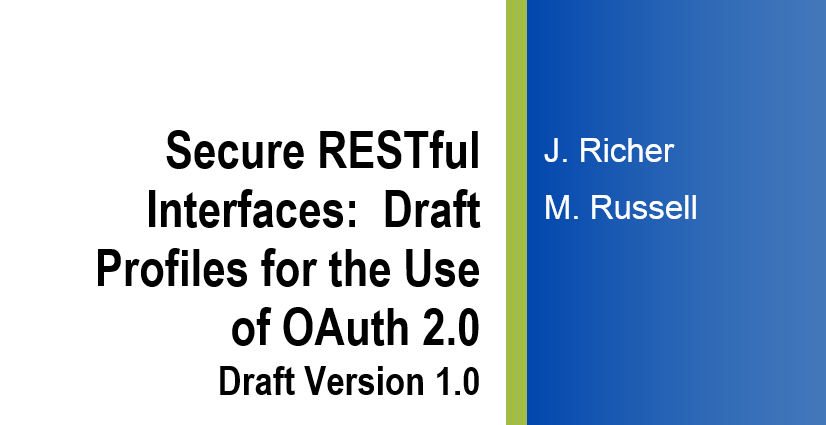 Secure RESTful Interface
Profiles for OAuth 2.0
13
Next Steps
Phase 2 of the Secure RESTful Interface Profile Project
Collaborating with VHA & ONC on potential pilot integration
Next steps towards VA adoption of the profiles and security guidance:
Host additional discussions with VA stakeholders
Sponsor discussions with external parties
Perform technical integration analysis
Plan for client developer support
Define client standards and registration process, and make them transparent
Incorporate REST standards profiles and other guidance into EA
Questions Identified:
Need for common agreement on how to pass authentication context between VA and its partners
Need consensus on assurance requirements for common health use cases
Federal policy regarding system interconnections needs more clarity
14
Potential Future Work
Advanced OAuth security options identified in the OAuth profile
Client authentication to protected resources, proof of possession tokens
User-Managed Access (UMA)
Promising protocol for patient consent management – technology not quite ready for production use, but actively being pursued by ONC
Feasibility of including this in Phase 2 pilot activities is in question
15
Backup Slides
16
Approach
Inputs
Task Work
Products
Use Cases and Distributed Security Requirements
Approach Briefing
Standards Profiles
Pilot Implementation
Secure RESTful Interfaces Profile
VA Security Policies
PHASE 1
Identify use cases
Analyze requirements
Define standards profiles
Document security guidance
Standards Documents
PHASE 2
Identify pilot use case(s)
Coordinate implementation with VA
Implement pilot
Update documents based on lessons learned
Ongoing Collaboration & Feedback
Existing Profiles
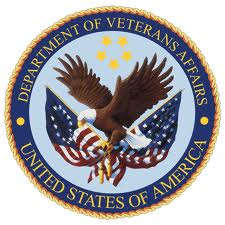 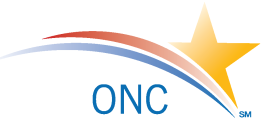 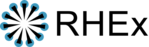 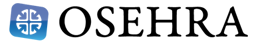 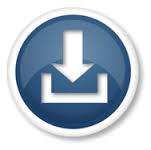 BlueButton+
17
Secure RESTful Interface Profile Work Products
Secure RESTful Interfaces:  Business-oriented Use Cases & Associated Distributed Security Requirements (5/16/14)
Describes three RESTful Security patterns with relevant use case examples
Describes a potential future pattern based on User-Managed Access (UMA)
Secure RESTful Exchange Approach Briefing (6/12/14)
Draft Open Standards Profiles (6/30/14)
Profiles of OAuth and OpenID Connect applicable to a wide range of VA use cases
Includes advanced security options for high-assurance use cases
Secure RESTful Interface Profile Security Analysis and Guidance (7/28/14)
Security analysis of OAuth 2.0 and OpenID Connect 1.0
Rationale for profiling decisions
Analysis of applicable VA and Federal policies and potential impacts
Next steps and identified issues